Αιματολογική τοξικότητα στην Ογκολογία
Σταμάτης Καρακατσάνης, MD, MSc
Αιματολόγος
Ακαδημαϊκός Υπότροφος, Γ΄ Παν. Παθολογική Κλινική, Ιατρική Σχολή ΕΚΠΑ,
ΓΝΝΘΑ «Η Σωτηρία»
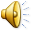 Σχεδιάγραμμα παρουσίασης
εισαγωγικά στοιχεία

κύριες αιματολογικές τοξικότητες που μπορούν να αναγνωρισθούν και να αντιμετωπισθούν στα πλαίσια της θεραπείας ασθενών με κακοήθεια
διάγνωση
αντιμετώπιση

συμπεράσματα
15/4/2020
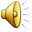 Εξέλιξη της αντινεοπλασματικής θεραπείας
1940 – σήμερα: χημειοθεραπεία (ΧΜΘ) που βασίζεται στην τοξικότητα των φαρμάκων (toxicity-based chemotherapy)
  1975 – σήμερα: εκλογικευμένη ΧΜΘ που βασίζεται στα βιολογικά χαρακτηριστικά του νεοπλάσματος και τον μηχανισμό δράσης των φαρμάκων (rational chemotherapy) 
 1995 – σήμερα: στοχευμένη θεραπεία έναντι πολύ ειδικών βιολογικών χαρακτηριστικών των νεοπλασμάτων (targeted therapy)
 2005 – σήμερα: εξατομικευμένη θεραπεία βασισμένη στο γενετικό προφίλ του νεοπλάσματος και του ασθενή και στην χρήση στοχευμένων αντινεοπλασματικών παραγόντων (individualized therapy)
15/4/2020
3
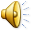 Αντινεοπλασματικές θεραπείες
χειρουργική εκτομή

ΧΜΘ

ακτινοθεραπεία (Α/Θ)
επικουρική ορμονοθεραπεία

ανοσοθεραπεία
15/4/2020
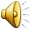 Αιματολογική τοξικότητα
σχετιζόμενη με 

το νόσημα

τον ασθενή

την θεραπεία (ιατρογενής)
ουδετεροπενία 

αναιμία 

θρομβοπενία
15/4/2020
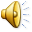 Ουδετεροπενία – Ορισμοί
Σοβαρού βαθμού (βαριά) ουδετεροπενία: ουδετερόφιλα (Neu) <500/μlt

Ακοκκιοκυτταραιμία: Neu <100/μlt


Παρατεταμένη ουδετεροπενία: Neu <500/μlt για >7-10 ημέρες

Εμπύρετη ουδετεροπενία (Febrile Neutropenia, FN): θ >38,3 οC σε μία μέτρηση ή >38 οC για πάνω από 1 ώρα και Neu <500/μlt Ή 
     Neu <1000/μlt και προοπτική μείωσής τους σε ≤500/μlt εντός 48 ωρών

ο πυρετός δεν πρέπει να αποδίδεται σε άλλη αιτία (π.χ. φάρμακα)
μέθοδος μέτρησης 
στόμα (ΟΧΙ σε βλεννογονίτιδα)
μασχάλη
αυτί (21% ψευδώς χαμηλή, 38% ψευδώς υψηλή)
ΌΧΙ από ορθό
Lyman GH, et al. Support Cancer Ther. 2003;1:23-35. 
Freifeld AG, Bow EJ, Sepkowitz KA, et al. Clin Infect Dis. 2011; 52:e56-e93.
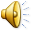 Επιπτώσεις FN
μείωση δόσεων ΧΜΘ φαρμάκων (μείζονα δοσοπεριοριστική τοξικότητα)

καθυστερήσεις στη χορήγηση ΧΜΘ

αύξηση του κόστους των διαγνωστικών εξετάσεων και της θεραπείας

αύξηση των ημερών νοσηλείας

επιδείνωση της ποιότητας ζωής  

θάνατος
Αποτελεί επείγουσα κατάσταση και χρήζει άμεσης αντιμετώπισης καθώς είναι βασικό αίτιο νοσηρότητας, νοσηλείας και θνητότητας.
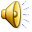 Lyman GH, et al. Support Care Cancer. 2005;13:522-8.
Αυξητικοί παράγοντες
Ουσίες ικανές να διεγείρουν την παραγωγή, ωρίμανση, πολλαπλασιασμό και διαφοροποίηση των κυττάρων. 

Αποτελούν μέλη μεγαλύτερων οικογενειών πρωτεϊνών με δομική και εξελικτική συγγένεια.

Στην κλινική πράξη και στους ογκολογικούς ασθενείς έχουν βρει εφαρμογή:
ο ανασυνδυασμένος ανθρώπινος παράγοντας διέγερσης αποικιών των κοκκιοκυττάρων (recombinant human Granulocyte Colony-Stimulating Factor, rhG-CSF) που παράγεται με εφαρμογή τεχνολογίας ανασυνδυασμένου DNA σε E. coli και 
η ανασυνδυασμένη ανθρώπινη ερυθροποιητίνη (recombinant human Erythropoietin, rhEPO) που παράγεται με τεχνολογία ανασυνδυασµένου DNA σε κυτταρική σειρά από ωοθήκες κινεζικών κρικητών (Chinese Hamster Ovary cell line) (CHO).
15/4/2020
8
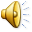 rhG-CSF
filgrastim (Filgrastim Hexal, Granulokine, Grastofil, Nivestim, Tevagrastim)

filgrastim-sndz (Zarzio)

lenograstim (Granocyte)

pegfilgrastim (Neulasta)

lipegfilgrastim (Lonquex)
βιοομοειδή (biosimilars)
μακράς δράσης
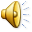 [Speaker Notes: Pegfilgrastim has a human half-life of 15 to 80 hours, much longer than the parent filgrastim (3–4 hours). 
Drug related authorities such as European Medicines Agency (EMA), Food and Drug Administration (FDA), and Health Canada hold their own guidance on requirements for demonstration of the similar nature of two biological products in terms of safety and efficacy. According to them, analytical studies that demonstrate that the biological product is highly similar to the reference product notwithstanding minor differences in clinically inactive components, animal studies (including the assessment of toxicity), and a clinical study or studies (including the assessment of immunogenicity and pharmacokinetics or pharmacodynamics) are sufficient to demonstrate safety, purity, and potency in one or more appropriate conditions of use for which the reference product is licensed and intended to be used and for which licensure is sought for the biological product. 
Every biological displays a certain degree of variability. However, provided that structure and function(s), pharmacokinetic profiles and pharmacodynamic effect(s) and/or efficacy can be shown to be comparable for the biosimilar and the reference product, those adverse drug reactions which are related to exaggerated pharmacological effects can also be expected at similar frequencies.
Η lenograstim έχει πάρει ένδειξη ΜΟΝΟ στην Ευρώπη και παράγεται από mammalian cells.
filgrastim-sndz: 1ο βιοομοειδές που πήρε έγκριση από τον FDA (2015)
pegfilgrastim: λόγω της πεγκυλιωμένης μορφής, ελαττώνεται η νεφρική κάθαρσή της 
lipegfilgrastim: a long-acting, site-specific glycoPEGylated r-metHuG-CSF (molecular weight ∼38 kDa) produced by conjugation of a single 20-kDa PEG to the natural O-glycosylation site of G-CSF expressed in E. coli. In comparison, pegfilgrastim is produced by conjugation of a 20-kDa PEG to the N-terminal of G-CSF expressed in E. coli, and PEGylation results in a heterogeneous product with multiple PEGylated isoforms requiring further purification during the manufacturing process.]
Σε ασθενείς με συμπαγές νεόπλασμα (Ca) ή μη μυελικής προέλευσης κακοήθεια
μείωση
 
επίπτωσης, διάρκειας και βάθους ουδετεροπενίας, 

κινδύνου FN,

διάρκειας νοσηλείας, 

διάρκειας ενδοφλέβιας χορήγησης αντιβιοτικών και

θνητότητας λόγω λοίμωξης
απόδειξη κατηγορίας 1
απόδειξη κατηγορίας 2Α
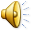 Kuderer NM, et al. J Clin Oncol. 2007;25:3158-67.
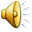 Vogel CL, et al. J Clin Oncol. 2005;23:1178-84.
[Speaker Notes: the largest randomized study of prophylactic GF support (2005)]
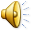 Vogel CL, et al. J Clin Oncol. 2005;23:1178-84.
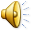 Kuderer NM, et al. J Clin Oncol. 2007;25:3158-67.
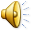 Kuderer NM, et al. J Clin Oncol. 2007;25:3158-67.
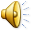 Kuderer NM, et al. J Clin Oncol. 2007;25:3158-67.
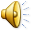 Kuderer NM, et al. J Clin Oncol. 2007;25:3158-67.
all-cause mortality
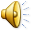 Lyman GH, et al. J Clin Oncol. 2010;28:2914-24.
[Speaker Notes: Forest plot of the estimated relative risks (RRs) and 95% CIs for all-cause mortality comparing granulocyte colony-stimulating factor (G-CSF)–supported chemotherapy with control for each study (squares), with weighted  summary RR (diamond) and based on the Mantel-Haenszel (MH) method.]
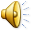 Lyman GH, et al. Curr Hematol Rep. 2003;2:471-9.
[Speaker Notes: The Update Committee made the recommendations for CSF use when the FN rate was approximately 20% based on clinical impact alone, due to the consensus that reduction in febrile neutropenia itself was an important clinical outcome. Evidence from meta-analysis that CSFs reduced infection-related mortality added to the clinical evidence that use of CSFs was important, and further emphasized that the primary decisions were clinical and not economic. Παρόλα αυτά, προηγούμενες μελέτες είχαν δείξει ότι η τακτική αυτή είναι και cost-effective.]
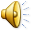 Smith TJ, et al. J Clin Oncol. 2006;24:3187-205.
Θεραπεία FN
αντικρουόμενα στοιχεία

ίσως σε
σήψη
ηλικία >65 ετών
συννοσηρότητα
ANC <100/μlt ή/και ουδετεροπενία που αναμένεται να διατηρηθεί >10 ημέρες
πνευμονία ή άλλη κλινικά τεκμηριωμένη λοίμωξη
διηθητική μυκητιασική λοίμωξη
εμφάνιση πυρετού κατά την διάρκεια νοσηλείας
προηγούμενο επεισόδιο FN
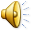 Smith TJ, et al. J Clin Oncol. 2006;24:3187-205.
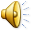 Clark OA, et al. J Clin Oncol. 2005;23:4198-214.
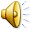 Clark OA, et al. J Clin Oncol. 2005;23:4198-214.
[Speaker Notes: no improvement in OS]
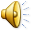 Clark OA, et al. J Clin Oncol. 2005;23:4198-214.
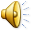 Clark OA, et al. J Clin Oncol. 2005;23:4198-214.
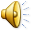 Freifeld AG, et al. Clin Infect Dis. 2011;52:e56-93.
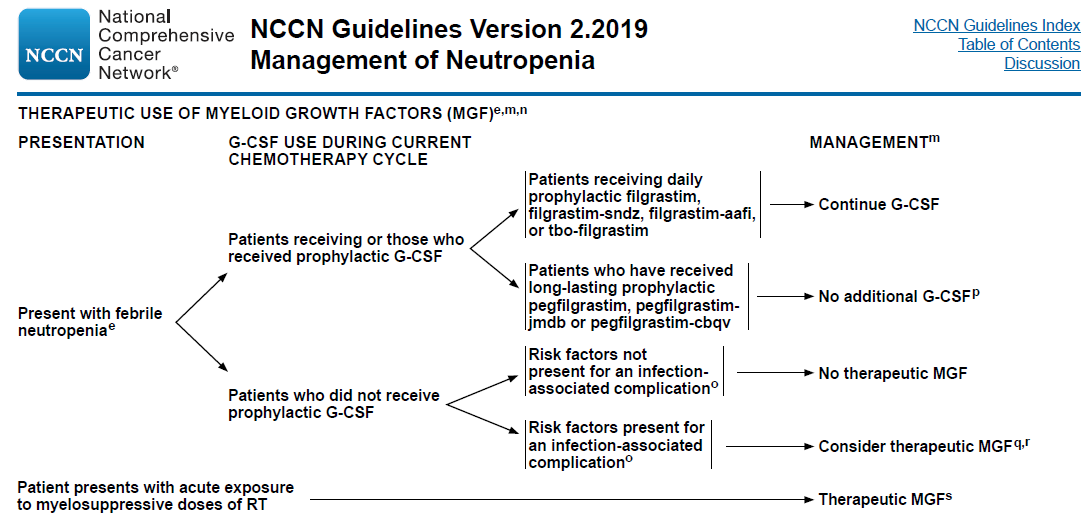 15/4/2020
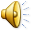 [Speaker Notes: The National Comprehensive Cancer Network (NCCN) is a nonprofit alliance of 27 cancer centers throughout the U.S. Experts from NCCN cancer centers diagnose and treat all cancers, with a particular focus on complex, aggressive, or uncommon cancers.
The National Comprehensive Cancer Network also develops the NCCN Clinical Practice Guidelines in Oncology, a set of recommendations designed to help health care professionals diagnose, treat, and manage cancer patient care.]
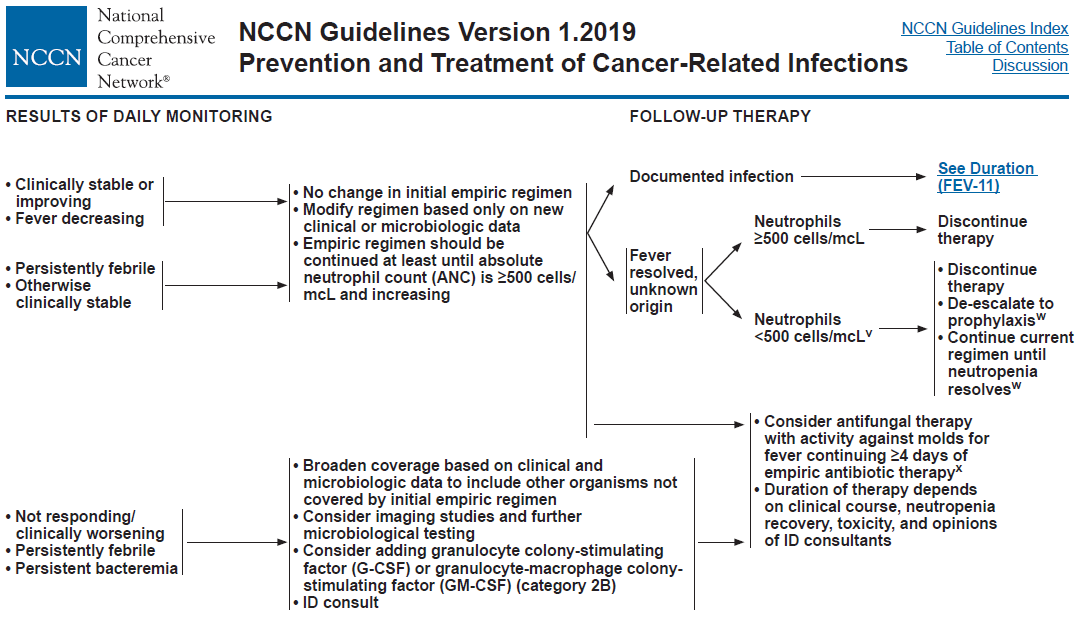 15/4/2020
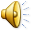 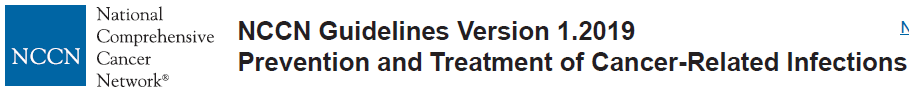 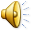 Τοξικότητα
10-30% των ασθενών
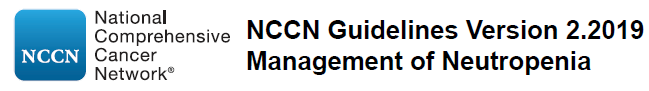 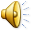 [Speaker Notes: Η κυριότερη και πλέον συχνά αναφερόμενη παρενέργεια είναι τα οστικά άλγη (10-30% των ασθενών).
Έχουν αναφερθεί και σπάνιες, θανατηφόρες περιπτώσεις ρήξεως του σπληνός (πιθανώς λόγω συσσώρευσης ουδετεροφίλων και άωρων κοκκιοκυττάρων στο σπληνικό παρέγχυμα) αλλά σε ασθενείς και υγιείς δότες που υποβάλλονταν σε συλλογή ΑΑΚ.]
Αρχική εκτίμηση και αντιμετώπιση
15/4/2020
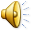 Taplitz RA, et al. J Clin Oncol. 2018;36:1443-53.
[Speaker Notes: Outpatient Management of Fever and Neutropenia in Adults Treated for Malignancy: American Society of Clinical Oncology and Infectious Diseases Society of America Clinical Practice Guideline Update.]
Αρχική εκτίμηση και αντιμετώπιση
ΚΦΚ (ερύθημα, πόνος)
δέρμα (έλκη, φυσαλίδες, οζίδια κλπ)
πνεύμονες
στόμα, δόντια
πρωκτός (ερύθημα, πόνος, αιμορροΐδες, ΌΧΙ δακτυλική εξέταση)
γεννητικά όργανα
λήψη ιστορικού
κλινική εξέταση
εργαστηριακός έλεγχος
γενική αίματος και πλήρης βιοχημικός έλεγχος
2 set κ/ών αίματος από διαφορετικές θέσεις αιμοληψίας (και από 1 αυλό κεντρικού καθετήρα, αν υπάρχει)
κ/ες λοιπών βιολογικών υγρών, αν κρίνεται απαραίτητο από την κλινική εξέταση και τον εργαστηριακό έλεγχο (ε/ε)
απεικόνιση θώρακα σε ασθενείς με συμπτώματα ή σημεία λοίμωξης κατώτερου αναπνευστικού
λήψη ρινοφαρυγγικού επιχρίσματος σε ασθενείς με συμπτώματα ή σημεία γριπώδους συνδρομής κατά την διάρκεια της εποχικής έξαρσης της γρίπης
συννοσηρότητα
χρονικό διάστημα από λήψη αντινεοπλασματικής θεραπείας
προηγηθείσα λήψη αντιβιοτικών
άλλα φάρμακα
15/4/2020
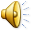 [Speaker Notes: Άλλα αίτια πυρετού: μετάγγιση, νόσος, φάρμακα]
)
)
15/4/2020
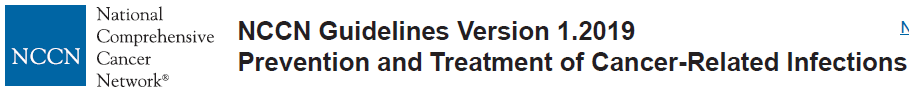 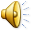 [Speaker Notes: The first dose of empirical therapy should be administered within 1 hour after triage from initial presentation.
Candidates for outpatient management: 
Administer the first dose of empiric therapy in the clinic, emergency department, or hospital department
Oral empiric therapy with a fluoroquinolone (ie, ciprofloxacin or levofloxacin) plus amoxicillin/
clavulanate (or plus clindamycin for those with a penicillin allergy) is recommended. 
Patients should be observed for ≥4 hours before discharge.]
MASCC score
scores ≥21 είναι ενδεικτικά χαμηλού κινδύνου για επιπλοκές
15/4/2020
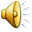 Taplitz RA, et al. J Clin Oncol. 2018;36:1443-53.
Talcott ‘s rules
15/4/2020
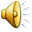 Taplitz RA, et al. J Clin Oncol. 2018;36:1443-53.
The Clinical Index of Stable Febrile Neutropenia
χαμηλού κινδύνου αν 0 points, ενδιάμεσου κινδύνου αν 1 - 2 και 
υψηλού αν ≥3
15/4/2020
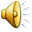 Taplitz RA, et al. J Clin Oncol. 2018;36:1443-53.
15/4/2020
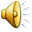 Taplitz RA, et al. J Clin Oncol. 2018;36:1443-53.
ο ασθενής συναινεί να πάει στην οικία του
υπάρχει φροντιστής και
δυνατότητα τηλ. επικοινωνίας
απόσταση από το νοσοκομείο  
<1 ώρα
15/4/2020
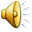 Taplitz RA, et al. J Clin Oncol. 2018;36:1443-53.
Εξωνοσοκομειακή αντιμετώπιση
η 1η δόση εμπειρικής θεραπείας πρέπει να χορηγείται στην μονάδα υγείας

συστήνεται ο συνδυασμός φθοριοκινολόνης και αμοξυκιλλίνης/κλαβουλανικού (ή κλινδαμυκίνης σε περίπτωση αλλεργίας στις πενικιλλίνες) 
ΌΧΙ ναυτία/έμετοι, ο ασθενής μπορεί να λάβει po αγωγή και δεν έχει λάβει προφύλαξη με κινολόνες 

επιπλέον κάλυψη για αναερόβια ή άτυπα βακτήρια, St aureus, αντιϊϊκή ή αντιμυκητιασική αγωγή μόνο επί ενδείξεων

οι ασθενείς πρέπει να παρακολουθούνται για ≥4 ώρες πριν αποχωρήσουν αλλά χρήζουν καθημερινής επανεκτίμησης
15/4/2020
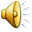 Αναιμία σε ασθενείς με Ca
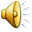 Aapro MS, et al. Oncologist. 2008;13 Suppl 3:33-6.
Αναιμία σχετιζόμενη με κακοήθεια
πολυπαραγοντικής αιτιολογίας
μη ειδικά αίτια
αιμορραγία
αιμόλυση
αναιμία χρονίας νόσου
υποθυρεοειδισμός
νεφρική ανεπάρκεια
έλλειψη σιδήρου/vitB12/φυλλικού οξέως
ειδικά αίτια
διήθηση ΜΟ
παραγωγή κυτταροκινών που επηρεάζουν την κινητική του σιδήρου και την ανταπόκριση στην ΕΡΟ
διατροφική ανεπάρκεια λόγω ανορεξίας
χρόνια απώλεια αίματος 
διαταραχές πηκτικότητας
ανοσοεπαγώμενη αιμόλυση
προηγηθέν χειρουργείο 
Α/Θ
ΧΜΘ
κυτταροτοξικότητα
νεφροτοξικότητα
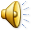 [Speaker Notes: Η χορήγηση ΕΡΟ μπορεί να αναστρέψει τις αρνητικές επιπτώσεις της πργ κυτ/νών και της κυτταρο- και νεφροτοξικότητας των ΧΜΘ φαρμάκων.]
Αναιμία χρόνιας νόσου (ΑΧΝ) - Παθογένεση
Cytokines
(IL-1, TNF, IL-4)
μειωμένος αριθμός 
ερυθροβλαστών
ανεπαρκής ανταπόκριση στην
EΡΟ
διαταραχή στο μεταβολισμό του Fe
μεταφορά του Fe από την κυκλοφορία στο ΔΕΣ
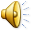 Αναιμία σχετιζόμενη με κακοήθεια
πολυπαραγοντικής αιτιολογίας
μη ειδικά αίτια
αιμορραγία
αιμόλυση
αναιμία χρονίας νόσου
υποθυρεοειδισμός
νεφρική ανεπάρκεια
έλλειψη σιδήρου/vitB12/φυλλικού οξέως
ειδικά αίτια
διήθηση ΜΟ
παραγωγή κυτταροκινών που επηρεάζουν την κινητική του σιδήρου και την ανταπόκριση στην ΕΡΟ
διατροφική ανεπάρκεια λόγω ανορεξίας
χρόνια απώλεια αίματος 
διαταραχές πηκτικότητας
ανοσοεπαγώμενη αιμόλυση
προηγηθέν χειρουργείο 
Α/Θ
ΧΜΘ
κυτταροτοξικότητα
νεφροτοξικότητα
ανοσοθεραπεία
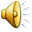 [Speaker Notes: Η χορήγηση ΕΡΟ μπορεί να αναστρέψει τις αρνητικές επιπτώσεις της πργ κυτ/νών και της κυτταρο- και νεφροτοξικότητας των ΧΜΘ φαρμάκων.]
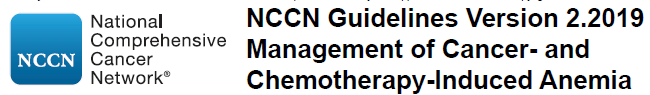 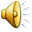 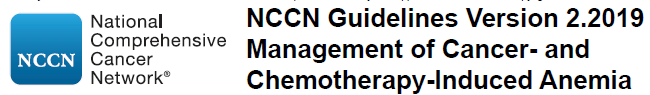 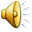 [Speaker Notes: κόπωση που σχετίζεται με τη νεοπλασία = κόπωση που επιβαρύνει την καθημερινή δραστηριότητα και που δεν υποχωρεί εύκολα με την ξεκούραση]
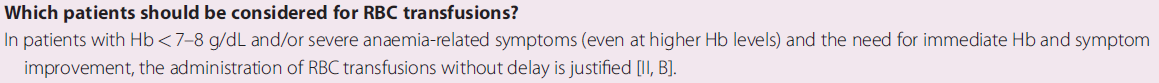 Aapro M, et al. Ann Oncol. 2018;29(Supplement_4):iv96-iv110.
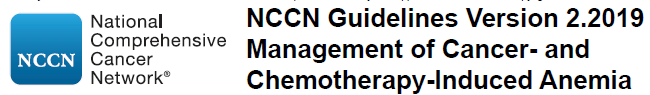 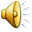 Σύγκριση παραγόντων που διεγείρουν την ερυθροποίηση (Erythropoiesis-Stimulating Agents, ESAs) με μεταγγίσεις ΜΣΕ
υπέρταση
κρίσεις Ε
αμιγής απλασία της ερυθράς 
  σειράς
διατήρηση σταθερής 
τιμής-στόχου Hb
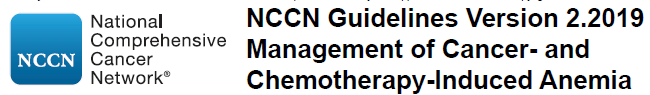 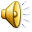 [Speaker Notes: κρίσεις Ε και PRCA (χαρακτηριστικά, βαριά αναιμία και χαμηλός αριθμός ΔΕΚ) κυρίως σε ασθενείς με ΧΝΑ
αναιμία και PRCA χαρακτηριστικά όλων των rhEPO και εμφανίζονται λόγω ανάπτυξης εξουδετερωτικών αντισωμάτων 
αυξημένη θνητότητα αν Hb >12 gr/dl, μάλλον καλύτερα έναρξη rhEPO όταν Hb <10 gr/dl]
ESAs
epoetin α (Eprex, Abseamed, Binocrit)

epoetin  β (NeoRecormon, Mircera)  

epoetin ζ (Retacrit)

epoetin θ (Eporatio)

darbepoetin α (Aranesp)
βιοομοειδή (biosimilars)
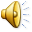 [Speaker Notes: διαφορετική κατάληξη λόγω πολύπλοκης γλυκοζυλίωσης (πιθ. διαφορά και στην ανοσογονικότητα)
Mircera μόνο σε ΧΝΑ]
Αυξημένος θρομβωτικός κίνδυνος
κακοήθεια
ατομικό αναμνηστικό
οικογενειακό ιστορικό
θρομβοκυττάρωση
αρτηριακή υπέρταση
αγγειακό εγκεφαλικό επεισόδιο
παρατεταμένη ακινητοποίηση
πρόσφατο χειρουργείο
ορμονική υποκατάσταση
κορτικοστεροειδή
θεραπεία για πολλαπλό μυέλωμα
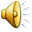 Lyman GH, et al. J Clin Oncol. 2007;25:5490-505.
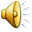 Tonia T, et al. Cochrane Database Syst Rev. 2012;12:CD003407.
Φλεβική Θρομβοεμβολική Νόσος (ΦΘΕΝ)
2η αιτία θανάτου σε ασθενείς με Ca

35-40% των ασθενών με Ca μπορεί να εμφανίσει ΦΘΕΝ
x4-7 σε σχέση με μη καρκινοπαθείς
μέχρι και 15% ανά έτος
υποτροπή σε 7-17% των ασθενών, ειδικά τον 1ο μήνα από την διάγνωση
Heit JA, et al. Arch. Intern. Med. 2000;160:809–15.
Ay C, et al. Blood. 2010;116:5377–82. 
Walker AJ, et al. Eur. J. Cancer. 2013; 49:1404–13.
15/4/2020
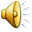 Σχετιζόμενη με Ca ΦΘΕΝ
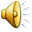 15/4/2020
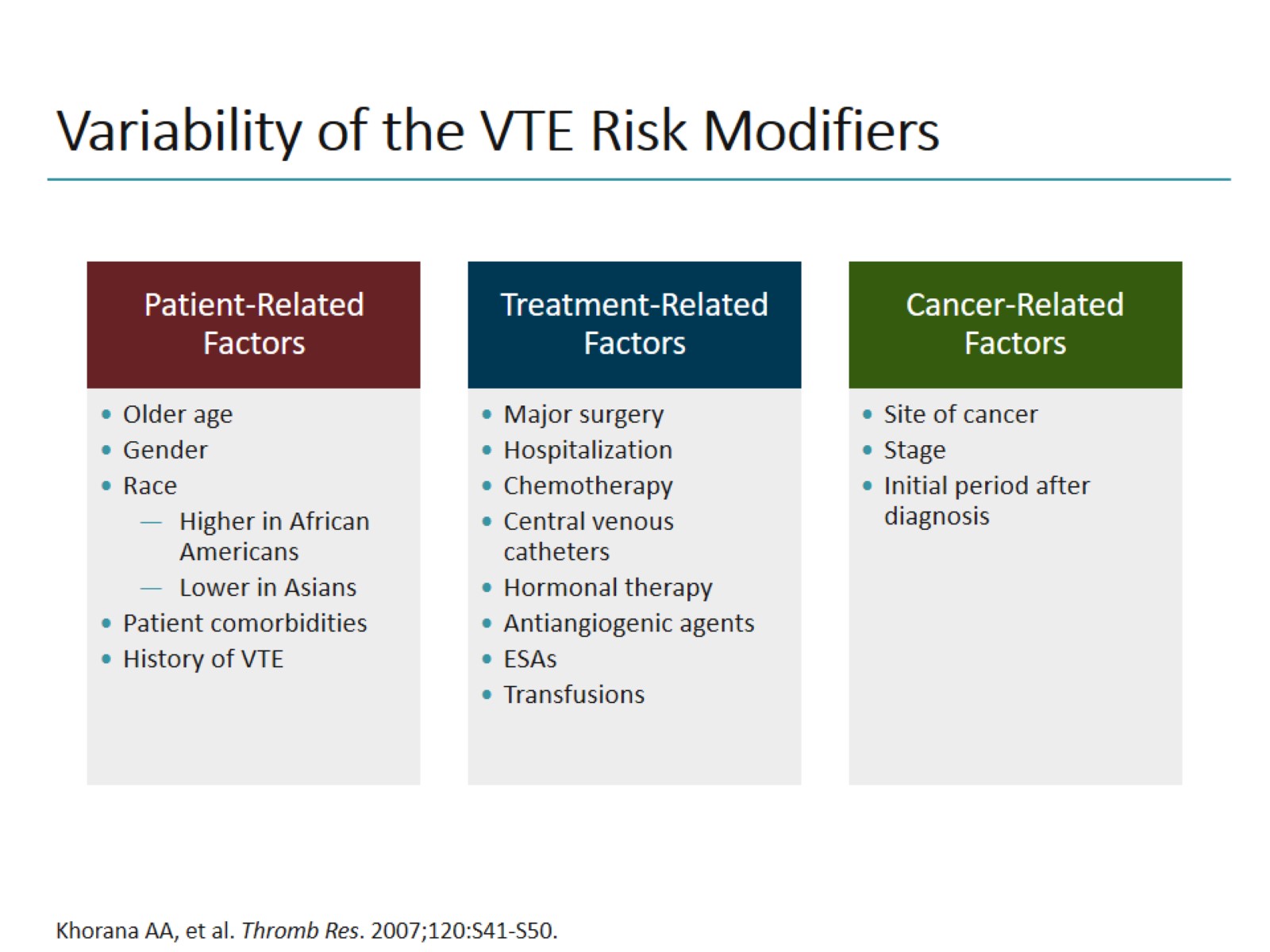 Variability of the VTE Risk Modifiers
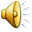 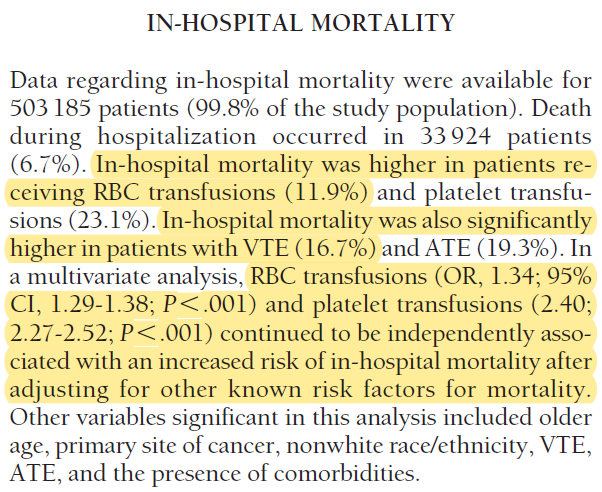 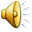 Khorana AA, et al. Arch Intern Med. 2008;168:2377-81.
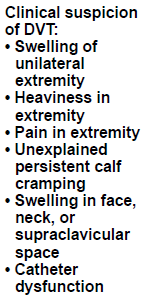 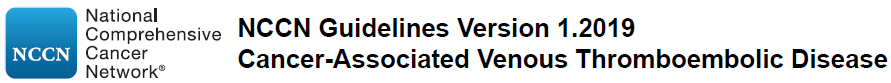 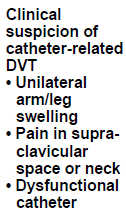 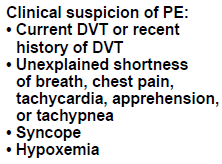 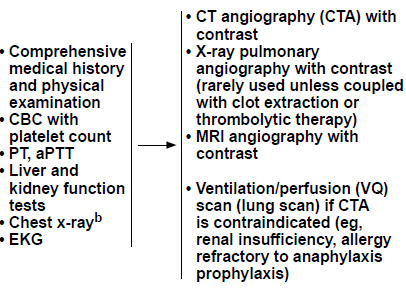 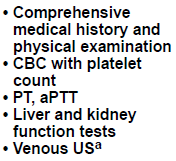 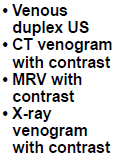 15/4/2020
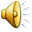 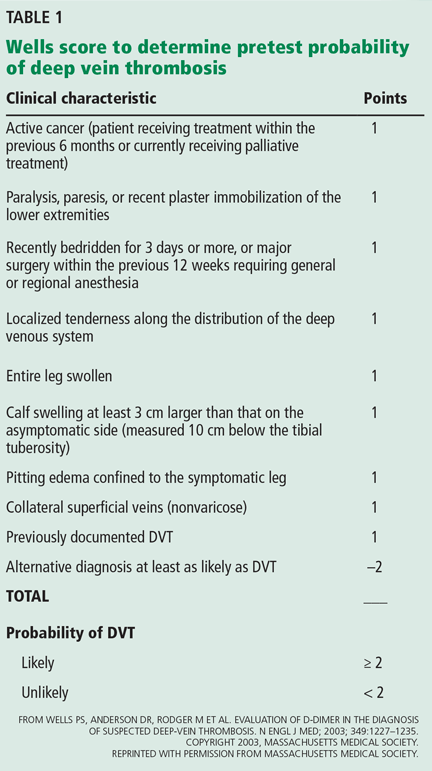 15/4/2020
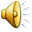 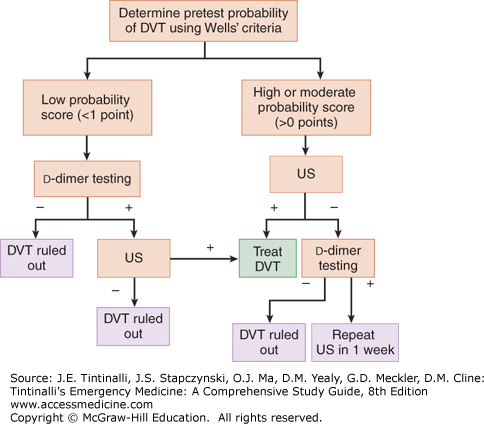 (<2 points)
(≥2 points)
15/4/2020
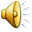 νεφρική λειτουργία, ευκολία χορήγησης και παρακολούθησης, αιμορραγικό κίνδυνο και δυνατότητα αναστροφής της αντιπηξίας
15/4/2020
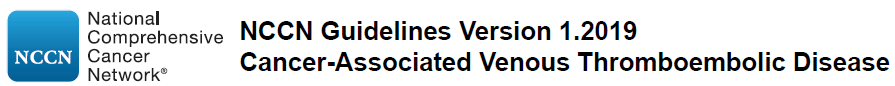 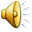 [Speaker Notes: επιλογή βάση νεφρικής λειτουργίας, ευκολία χορήγησης, ευκολία παρακολούθησης, αιμορραγικό κίνδυνο και δυνατότητα αναστροφής της αντιπηξίας]
15/4/2020
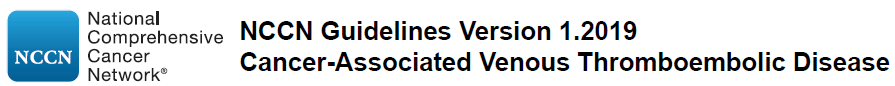 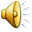 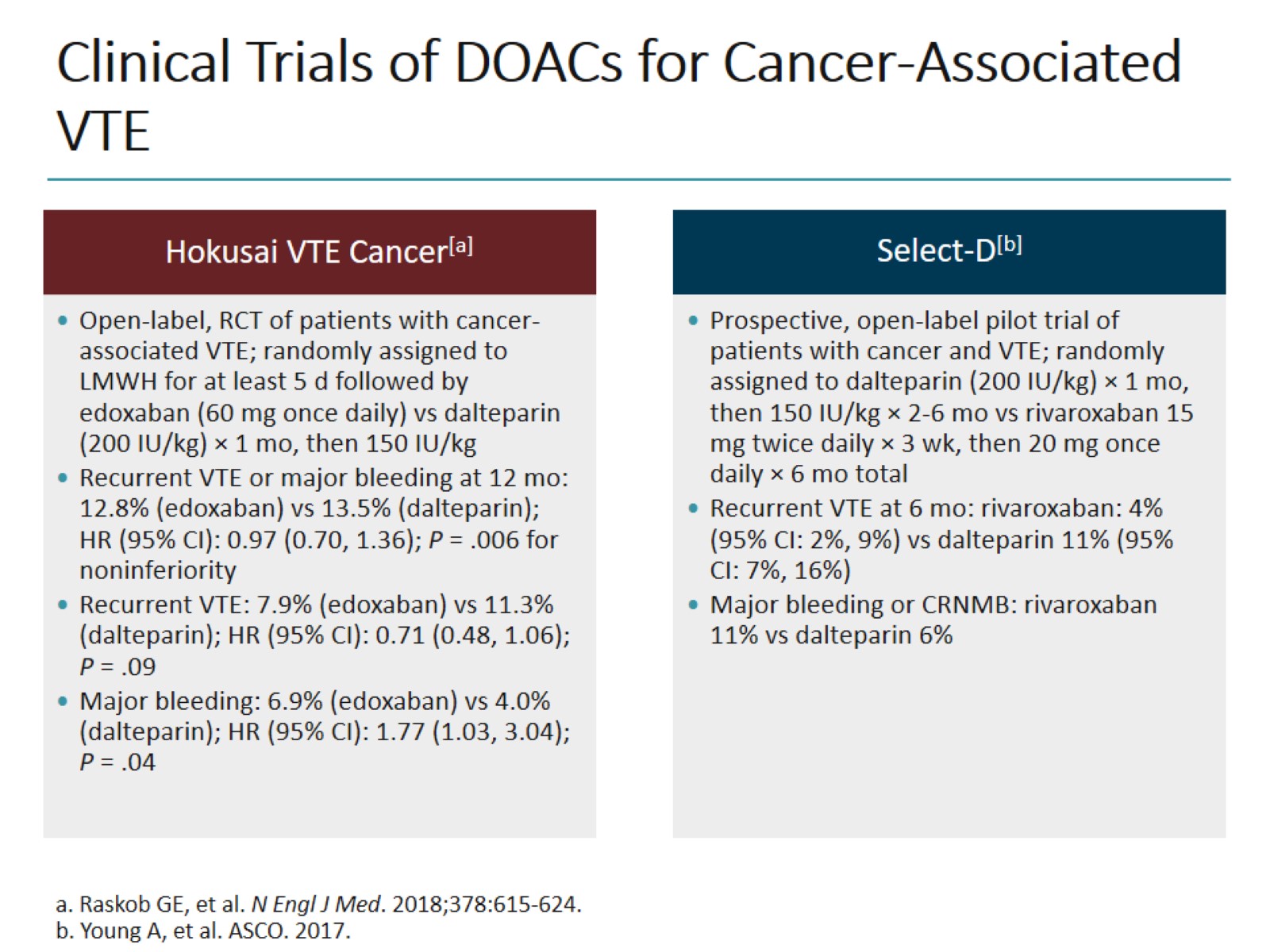 Clinical Trials of DOACs for Cancer-Associated VTE
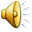 [Speaker Notes: Oral edoxaban was noninferior to subcutaneous dalteparin with respect to the composite outcome of recurrent venous thromboembolism or major bleeding. The rate of recurrent venous thromboembolism was lower but the rate of major bleeding was higher with edoxaban than with dalteparin.
Rivaroxaban was associated with relatively low VTE recurrence but higher CRNMB compared with dalteparin.]
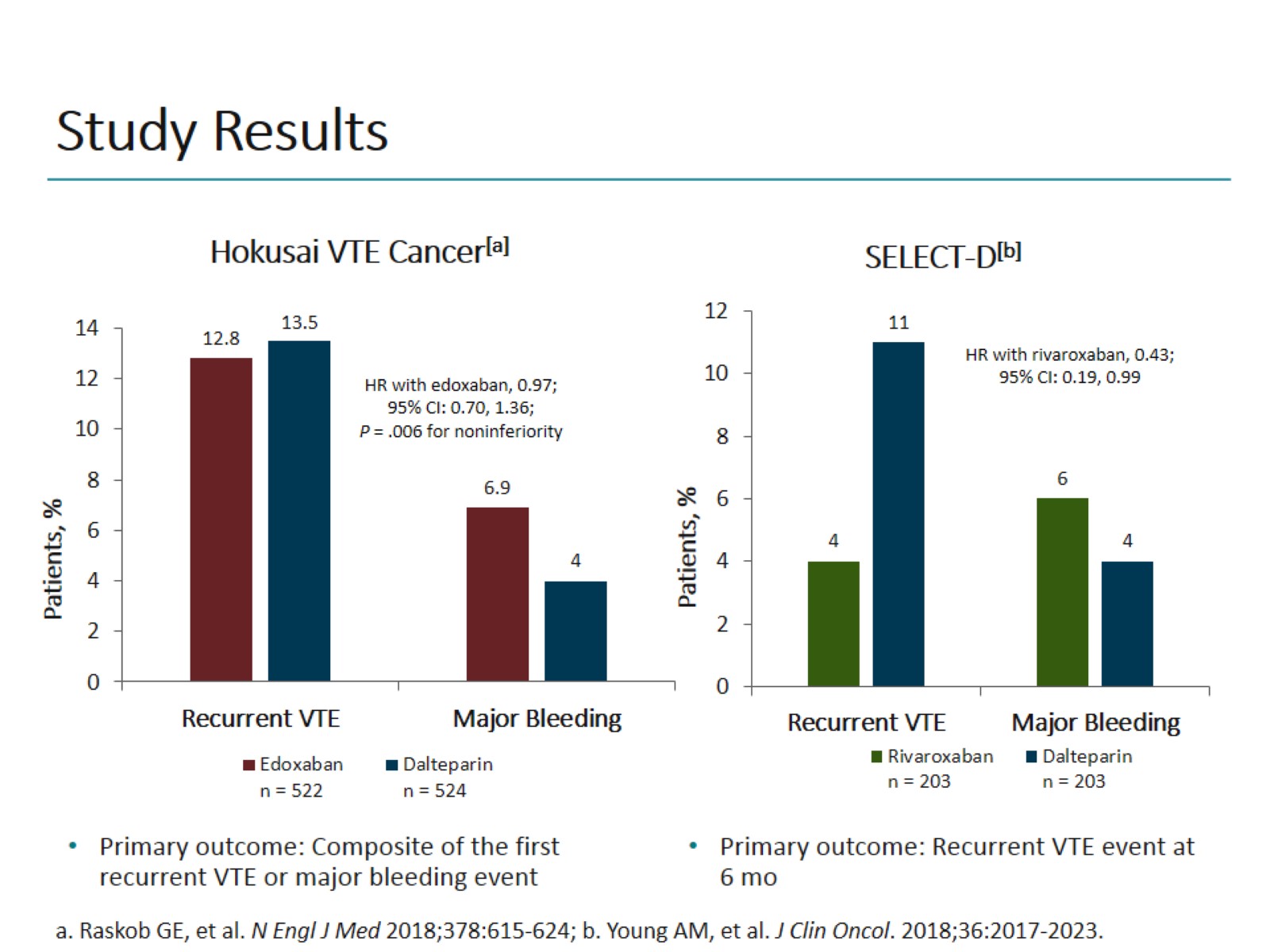 Study Results
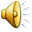 15/4/2020
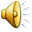 Kraaijpoel N, et al. Blood. 2019;133:291-8.
Θρομβοπενία και ΦΘΕΝ
15/4/2020
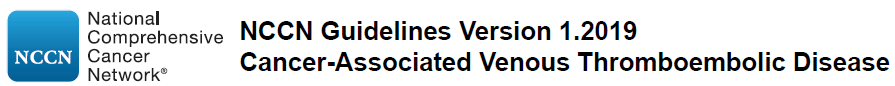 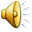 ΗΙΤ
15/4/2020
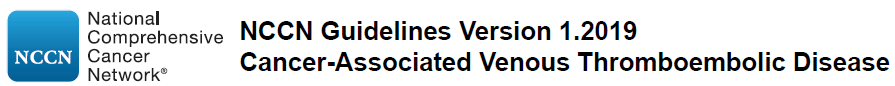 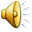 Αντενδείξεις αντιπηκτικής αγωγής
Απόλυτες
Σχετικές
πρόσφατη αιμορραγία ΚΝΣ
ενεργός αιμορραγία που χρήζει μετάγγισης >2 ΜΣΕ εντός 24 ωρών
ίσως αιμορραγικές εγκεφαλικές μεταστάσεις, ανάλογα με εντόπιση, είδος κακοήθειας και συννοσηρότητα
εμμένουσα αιμορραγία >48 ωρών
αριθμός PLTs <50.000/μlt
πρόσφατο μείζον χειρουργείο με υψηλό κίνδυνο αιμορραγίας
συνυπάρχουσα δ/χή πήξης
υψηλός κίνδυνος πτώσης από το ύψος του ασθενή
οσφυονωτιαία παρακέντηση/αναισθησία νευράξονα
επεμβατικές πράξεις σπονδυλικής στήλης 
μακροχρόνια χορήγηση αντιαιμοπεταλιακών
15/4/2020
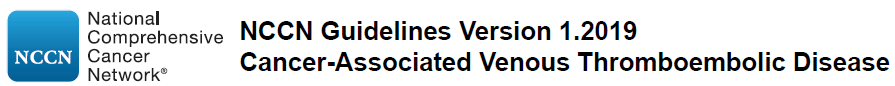 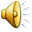 Αιμορραγία υπό αντιπηκτική αγωγή
15/4/2020
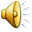 Piran S, et al. Blood. 2019;133:425-35.
Μετάγγιση αιμοπεταλίων (PLTs)
15/4/2020
66
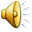 [Speaker Notes: Platelets are a vital part of hemostasis as they provide a surface for clotting factors to bind to and they release granules containing proteins and small molecules to propagate clot formation.
TSP: θρομβοσπονδίνη]
Μυελοκαταστολή
σε απυρεξία, μετάγγιση PLTs αν <10.000/μlt ή σοβαρή αιμορραγία (2ου ή μεγαλύτερου βαθμού)
15/4/2020
67
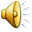 [Speaker Notes: Μυελοκαταστολή: hematologic malignancies, cytotoxic chemotherapy, and hematopoietic cell transplant (HCT) 
Platelets should not be withheld in bleeding patients with these conditions due to fear of "fueling the fire" of thrombus formation. 
Βαθμός 2 [ήπια αιμορραγία] = στοιχεία μεγάλης αιμορραγίας που όμως δεν απαιτεί μετάγγιση ερυθρών αιμοσφαιρίων (αιματουρία, αιματέμεση, μέλαινα, αιματοχεσία, αιμόπτυση), επίσταξη ή στοματοφαρυγγική αιμορραγία διάρκειας >1 ώρας, ήπια κολπική αιμορραγία, αιμορραγία σωματικών εκκρίσεων (μέτρια έως >2+).]
15/4/2020
68
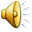 Kaufman RM, et al. Ann Intern Med. 2015;162:205-13.
Βρέθηκε στατιστικά σημαντική συσχέτιση μεταξύ της υψηλότερης θερμοκρασίας του ασθενή και αυξημένου κινδύνου σοβαρής αιμορραγίας (grade 2-4).
15/4/2020
69
Stanworth SJ, et al. Haematologica. 2015;100740-7.
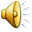 [Speaker Notes: The largest group of enrolled patients were those receiving autografts and therefore the focus of any implications of this study should primarily apply to this subgroup.
Τhe contributions of other factors such as those related to treatment intensity or supportive care could not be explored. Data on fever were only collected on a large but not full subset of in-patients involved in the TOPPS trial. Data were not available on documented infection for our analysis, and the impact of sepsis on risk of bleeding (and role of platelets) may differ from that of fever alone.
Ασθενείς με θερμοκρασία ≥38°C είχαν στατιστικά σημαντικά μεγαλύτερο κίνδυνο να αιμορραγήσουν από εκείνους με θερμοκρασία <37,5°C.]
15/4/2020
70
Hillgruber C, et al. J Exp Med. 2015;212:1255-66.
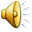 [Speaker Notes: Φαίνεται ότι η διαπίδυση των λευκών αιμοσφαιρίων μέσω του αγγειακού τοιχώματος στα σημεία φλεγμονής αυξάνει τον αιμορραγικό κίνδυνο σε θρομβοπενικούς ασθενείς οπότε και προτείνεται η στοχευμένη φαρμακευτική παρέμβαση σε αυτόν τον μηχανισμό ως τρόπος πρόληψης των αιμορραγικών συμβαμάτων, τουλάχιστον στη συγκεκριμένη κατηγορία ασθενών.]
επί εμπυρέτου ή σήψης ή σε οξεία προμυελοκυτταρική λευχαιμία (ΟΠΛ) ο ουδός μετάγγισης είναι υψηλότερος (30.000/μlt) ή ακόμα και σε συμπαγείς όγκους ίσως με, τουλάχιστον θεωρητικά, υψηλότερο κίνδυνο αιμορραγίας (Ca ουροδόχου κύστης, νεκρωτικοί όγκοι)
15/4/2020
71
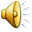 Μυελοειδή νεοπλάσματα που συνδέονται με την θεραπεία (Therapy-related Myeloid Neoplasms, t-MNs)
μυελοδυσπλαστικά σύνδρομα (ΜΔΣ), οξεία λευχαιμία (ΟΛ)  ή μυελοδυσπλαστικά /μυελοϋπερπλαστικά σύνδρομα (ΜΔΣ/ΜΥΣ)  που αναπτύσσονται μετά από θεραπευτικές παρεμβάσεις
Swerdlow, SH, Campo, E, Harris, NL, et al. (Eds).World Health Organization Classification of Tumours of Haematopoietic and Lymphoid Tissues, IARC Press, Lyon 2008.
15/4/2020
72
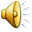 ετερογενής και μη σαφώς ορισμένη ομάδα ασθενών 
μικρότερη μέση επιβίωση συγκριτικά με τους ασθενείς με de novo ΟΛ, ΜΔΣ, ή MΔΣ/MΥΣ
αποτελούν το 10 με 20% των ασθενών με ΟΛ, ΜΔΣ και ΜΔΣ/ΜΥΣ:
55-80% σχετίζονται με τη ΧΜΘ, 
6-21% με Α/Θ και 
2-9% με χημικούς και άλλους περιβαλλοντικούς παράγοντες
Sekeres MA, et al. J Natl Cancer Inst. 2008;100:1542-51.
Sekeres MA. J Natl Compr Canc Netw. 2011;9:57-63.
15/4/2020
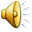 [Speaker Notes: Δε συμπεριλαμβάνονται στην κατά WHO ταξινόμηση του 2008.]
Συχνότητα εμφάνισης
υποκείμενο κακόηθες νόσημα 

χορηγούμενη θεραπεία 

διάρκεια της έκθεσης 

συνολική δόση και 

τρόπος χορήγησης
Levine EG, et al. Clin Haematol. 1986;15:1037-80.
Mauritzson N, et al. Leukemia. 2002;16:2366-78.
15/4/2020
74
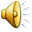 Χρόνος εμφάνισης t-MNs
η διάμεση ηλικία κατά την διάγνωση είναι τα 61 έτη


οι ασθενείς που έλαβαν ΧΜΘ ή Α/Θ σε ηλικία >50 ετών έχουν μέσο χρόνο εμφάνισης της νόσου μικρότερο από αυτό που μεσολαβεί σε μικρότερες ηλικίες
ο κίνδυνος που συνδέεται με αναστολείς της τοποϊσομεράσης ΙΙ φαίνεται να είναι σταθερός σε όλες τις ηλικίες
ο κίνδυνος εμφάνισης t-MN ελαττώνεται μετά τα 10 έτη από την κυτταροτοξική θεραπεία αλλά δε μηδενίζεται
η λανθάνουσα περίοδος εμφάνισης t-MN με άλλους παράγοντες δεν είναι τόσο σαφής
De Gramont A, et al. Cancer. 1986;58:630-4.
Kantarjian HM, et al. J Clin Oncol. 1986;4:1748-57. Levine EG, et al. Semin Oncol. 1992;19:47-84.
15/4/2020
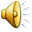 1. t-MN μετά από έκθεση σε αλκυλιούντες παράγοντες ή Α/Θ
λανθάνουσα περίοδος 5 έως 10 ετών (ίσως και 20 έτη μετά από Α/Θ)
η μελφαλάνη φαίνεται να είναι περισσότερο λευχαιμογόνος από τα υπόλοιπα 



χαμηλές δόσεις Α/Θ σε μεγάλους όγκους ΜΟ είναι ασθενώς λευχαιμογόνες ενώ υψηλές δόσεις σε μικρούς όγκους ΜΟ δεν έχουν λευχαιμογόνο δράση 

ο κίνδυνος ανάπτυξης t-MN μετά από χημειοακτινοθεραπεία, σύγχρονη ή ετερόχρονη, που περιλαμβάνει αλκυλιούντες παράγοντες είναι ωστόσο μικρός
15/4/2020
76
Levine EG, et al. Semin Oncol. 1992;19:47-84.
van Leeuwen FE. Baillieres Clin Haematol. 1996;9:57-85.
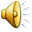 Χαρακτηριστικά
2/3 των ασθενών με μυελοδυσπλασία (συνήθως τριγραμμική),  μυελική ανεπάρκεια και παγκυτταροπενία 
>90% των ασθενών φέρουν χρωμοσωμικές ανωμαλίες, κυρίως -5 ή -7 που έχουν συσχετιστεί με δυσμενή πρόγνωση 
oι διπλοειδείς καρυότυποι έχουν μικρή συχνότητα εμφάνισης
οι ανωμαλίες στα χρωμοσώματα 5 και 7 εμφανίζονται συχνότερα σε ασθενείς που είχαν λάβει θεραπεία με αλκυλιούντες παράγοντες όπως η προκαρβαζίνη και οι νιτροζουρίες, σε σύγκριση με όσους είχαν λάβει κυκλοφωσφαμίδη, άλλη ΧΜΘ ή μόνο Α/Θ

οι θεραπείες δεν είναι αποτελεσματικές: πλήρης ύφεση αναμένεται μόνο στο 25% των ασθενών και η διάμεση επιβίωση 3 με 6 μήνες
15/4/2020
77
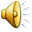 Kantarjian HM, et al. J Clin Oncol. 1986;4:1748-57.
2. t-MN που αναπτύσσεται μετά από τη χορήγηση αναστολέων της τοποϊσομεράσης ΙΙ
πολύ συντομότερη λανθάνουσα περίοδο (1 έως 3 έτη)

πολύ συχνά παρουσιάζεται ως ΟΛ (κυρίως οξεία μυελομονοκυτταρική λευχαιμία) ενώ σπάνια ως MΔΣ

χαρακτηριστικές κυτταρογενετικές αλλοιώσεις, οι οποίες συχνά αφορούν  11q26 ανωμαλίες [όπως η αντιμετάθεση t(9;11)], 11q23 (MLL γονίδιο) ή 21q22 ανωμαλίες, όπως οι αντιμεταθέσεις t(8;21) και t(3;21)
Ratain, MJ, et al.  Ann Oncol. 1992;3:107-11.
Xue, Y, et al. Leuk Res. 1992;16:1113-23.
Pedersen-Bjergaard, J, et al. Blood. 1994;83:2780-6. 
Pui, CH, et al. Br J Haematol. 2000;109:13-23.  
Pedersen-Bjergaard, J. N Engl J Med 2005; 352:1591.
Tebbi, CK, et al. J Clin Oncol. 2007;25:493-500.
15/4/2020
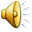 3. άλλα κυτταροτοξικά φάρμακα
αντιμεταβολίτες – θειοπουρίνες όπως η φλουδαραβίνη 
φάρμακα που επηρεάζουν το σχηματισμό της μιτωτικής ατράκτου (συνήθως σε συνδυασμό με άλλους παράγοντες), όπως τα αλκαλοειδή της vinca βινκριστίνη, βινμπλαστίνη, βινδεσίνη και οι ταξάνες πακλιταξέλη και ντοσεταξέλη

Ο ρόλος άλλων παραγόντων, όπως της υδροξυουρίας, της L-ασπαραγινάσης και των ραδιοϊσοτόπων δεν είναι σαφής.
15/4/2020
79
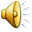 Αλλά και...
ΠΑΙΔΙΑ ΚΑΙ ΕΝΗΛΙΚΕΣ ΜΕ ΕΠΙΚΤΗΤΗ ΑΠΛΑΣΤΙΚΗ ΑΝΑΙΜΙΑ
G-CSF
t-MNs
15/4/2020
80
Ohara A, et al. Blood. 1997; 90:1009-13.
Kaito K, et al. Br J Haematol. 1998; 103:297-303.
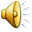 Πρωτοπαθή νοσήματα υψηλού κινδυνου
μεγαλύτερος κίνδυνος εμφάνισης δΜΔΣ και δΟΛ σε ασθενείς με:
λέμφωμα Hodgkin (HL), 
πολλαπλό μυέλωμα και 
Ca μαστού
αλλά και σε ασθενείς με: 
NHL, 
οξεία λεμφοβλαστική λευχαιμία, 
αληθή πολυκυτταραιμία,
Ca πνεύμονα, 
των ωοθηκών, 
της γαστρεντερικής οδού, 
των όρχεων και 
των μαλακών ιστών
Giles FJ, et al. Curr Opin Hematol. 1994;1:256-60.
Zeidman A, et al. Haematologia (Budap). 1995;27:23-8.
15/4/2020
81
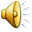 [Speaker Notes: Ασθενείς που έλαβαν θεραπεία για HL στο παρελθόν είχαν 20 έως 40 φορές αυξημένο κίνδυνο να παρουσιάσουν δΟΛ. Η επικράτηση λιγότερο τοξικών και πιο αποτελεσματικών θεραπειών έχει ελαττώσει κατά πολύ αυτό τον κίνδυνο.  
Οι ασθενείς με NHL, Ca μαστού ή όρχεος εμφανίζουν 2 έως 15 φορές χαμηλότερο κίνδυνο ανάπτυξης δΟΛ.]
Αντιμετώπιση t-MNs
κλινική παρακολούθηση

ψυχοκοινωνική υποστήριξη

συχνή εκτίμηση της ποιότητας ζωής

μεταγγίσεις ΜΣΕ και PLTs, rhΕΡΟ
αντιμετώπιση των λοιμώξεων

αποσιδήρωση

αζακυτιδίνη, ντεσιταμπίνη, liposome (daunorubicin+cytarabine)

αλλογενής μεταμόσχευση αρχ. αιμ. κυττάρων
15/4/2020
82
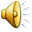 [Speaker Notes: Iron chelation therapy in patients with iron overload particularly in low / intermediate-1MDS  or transplant candidates.]
Συμπεράσματα (1)
η αναγνώριση και αρχική εκτίμηση του ασθενή με FN πρέπει να γίνεται ταχέως, όπως και η χορήγηση κατάλληλης αντιβιοτικής αγωγής

ορισμένοι ασθενείς μπορούν να αντιμετωπισθούν εξωνοσοκομειακά, εφόσον κλινικά είναι σταθεροί και δεν ανήκουν σε ομάδα υψηλού κινδύνου σύμφωνα με συγκεκριμένα προγνωστικά score 

η θεραπευτική χορήγηση rhG-CSF σε αυτούς τους ασθενείς ίσως ωφελεί ασθενείς μεγαλύτερης ηλικίας ή/και με βαριά κλινική εικόνα
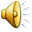 Συμπεράσματα (2)
οι ασθενείς με κακοήθεια που εμφανίζουν αναιμία έχουν κακή πρόγνωση και η αναιμία τους θα πρέπει να διερευνάται και να αντιμετωπίζεται κατάλληλα 

βασικό ρόλο στην αντιμετώπιση των ογκολογικών ασθενών με αναιμία έχουν οι μεταγγίσεις ΜΣΕ και η χρήση rhEPO 

θα πρέπει να συνεκτιμάται η ανάγκη συγχορήγησης Fe (κατά κύριο λόγο iv)
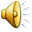 Συμπεράσματα (3)
η ΦΘΕΝ αποτελεί την 2η αιτία θανάτου σε ασθενείς με Ca, και πολλές φορές οφείλεται στην αντινεοπλασματική αγωγή που λαμβάνουν

χρήζει έγκαιρης αναγνώρισης και αντιμετώπισης (με ΗΧΜΒ, fondaparinux, ή απευθείας δρώντα αντιπηκτικά) και επαγρύπνησης για το ενδεχόμενο αιμορραγίας 

οι μεταγγίσεις PLTs μπορούν να μειώσουν τον κίνδυνο αιμορραγίας, ιδιαίτερα σε ασθενείς με εμπύρετο, ή να ελαττώσουν την βαρύτητα της αιμορραγίας
15/4/2020
85
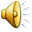 Συμπεράσματα (4)
τα t-MNs αναπτύσσονται σε άλλοτε άλλο χρόνο από την χορήγηση κυτταροτοξικής ή/και άλλης θεραπείας σε ασθενείς με Ca 

στην πλειοψηφία τους χαρακτηρίζονται από κυτταροπενίες, δυσπλασία των κυττάρων του περιφερικού αίματος και συγκεκριμένες χρωμοσωμικές ανωμαλίες

η πρόγνωσή τους είναι γενικά πτωχή
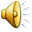 Ευχαριστώ πολύ για την προσοχή σας!
15/4/2020
87
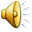